Research data management
Obrad Vučkovac
University of Belgrade
Vinča Institute of Nuclear Sciences
Training challenges
Complexity of the topic
research data lifecycle, data management plan, FAIR principles, Data publishing and licenses, Open Data
Terminology
Misconceptions (Open Data, data scooping)
Good practice, but not always mandatory (policies)
More work for researchers, “administrative burden”
Infrastructure (in national language)
Lack of incentives
Research Data Management
Research data management (RDM) refers to the organization, storage, preservation, and sharing of data that was generated or collected and used in a research project.

Research Data Management = good research practice

The aim of data management is data that are:
secured and preserved;
findable, understandable and reusable.
Research Data
Research data - information that has been collected, observed, generated or created to validate original research findings
Depends on audience;
Digital and non-digital data
Non-digital data --> physical samples, 3D digitization; include metadata;

Question: What needs for data to be understandable and reusable, even after some longer period of time? 
Data needs metadata and other documentation (codebook, software code, lab notebooks, data quality assessments, etc.), and to be in sustainable formats.
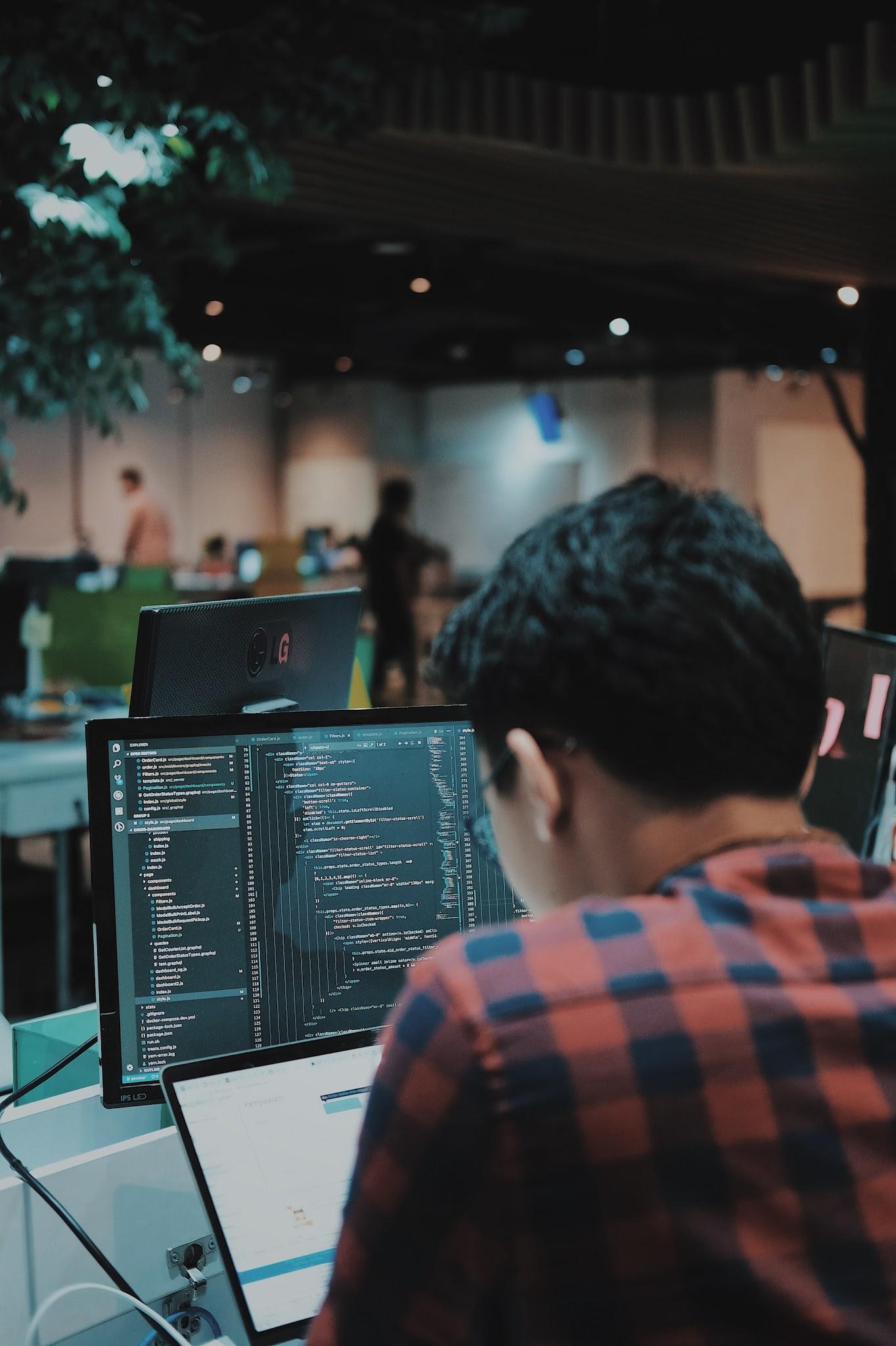 Research data and metadata need to be ready for both

humans 
and 
machines
‹#›
Photo by Arif Riyanto on Unsplash
Benefits
Reasons why researchers need a good RDM practice:
requirements: funder, institution, publisher
for example, Bill & Melinda Gates Foundation, Wellcome Trust, European Commission (Horizon Europe) etc.
improve scientific communication and cooperation
increase citations
transparency, reproducibility
prevention of data loss
reduce duplication of efforts 
more ethical research
Common misconceptions
Common misconseptions regarding RDM:
data scooping
lack of control over data
RDM does not necessarely mean Open data
fear of wrong data interpretation
IPR issues, data privacy
administrative burden
In fact, all these issues can be solved with good RDM practice.
Tips: 
be prepared; 
have “data champion” with you; 
design a website (with Q&A); 
promote RDM use cases on workshops, website and/or social media
Planning
Collecting data
Processing
 &
 analyzing 
data
Reusing data
Sharing data
Preserving data
Research Data Lifecycle
Before research
Planning
Collecting data
Processing
 &
 analyzing 
data
Reusing data
During research
(active phase)
Sharing data
Preserving data
After research
Research Data Lifecycle
Planning phase
Data Management Plan (DMP)
: a document specifying how data will be managed during and after the research project.
Design research
Policy compliance
Identify existing data sources (data reuse)
Data collection and processing
Data security measures
Long-term preservation and sharing
Data management costs
During research: Organizing data
Organizing data
file and folder naming
agree on terminology
separate words with _ (underscore)
agreed date format (e.g. YYYYMMDD - ISO 8601 standard)
folder structure
version control
automatic or manual versioning system
include version number: v1, v2_1, final
EXAMPLES!
File formats
Best practice:
non proprietary / open formats (e.g. CSV over XLSX; ODT over DOCX)
common usage by research community
lossless compression
DANS File formats
Recommended formats - UK Data Service
During research: Documentation
Documentation
: any descriptive and contextual information needed to find, understand, and (re)use research data.

(electronic) lab notebooks (e.g. Jupyter Notebook)
README file
https://guides.lib.uci.edu/datamanagement/readme 
codebooks, instruments info, calibration etc.
gitHub, GitLab
can be used for version control
… anything that can provide additional information on data
Metadata
 : 'data about data', used to describe and annotate data. 
A highly structured, machine-readable form of data documentation.
Use Library OPAC or database with faceted search as an example of information discovery.
use standardized metadata whenever possible
standards: FAIRsharing, RDA metadata directory
tools: Dublin Core generator, DCC Metadata Tools etc.
controlled vocabularies
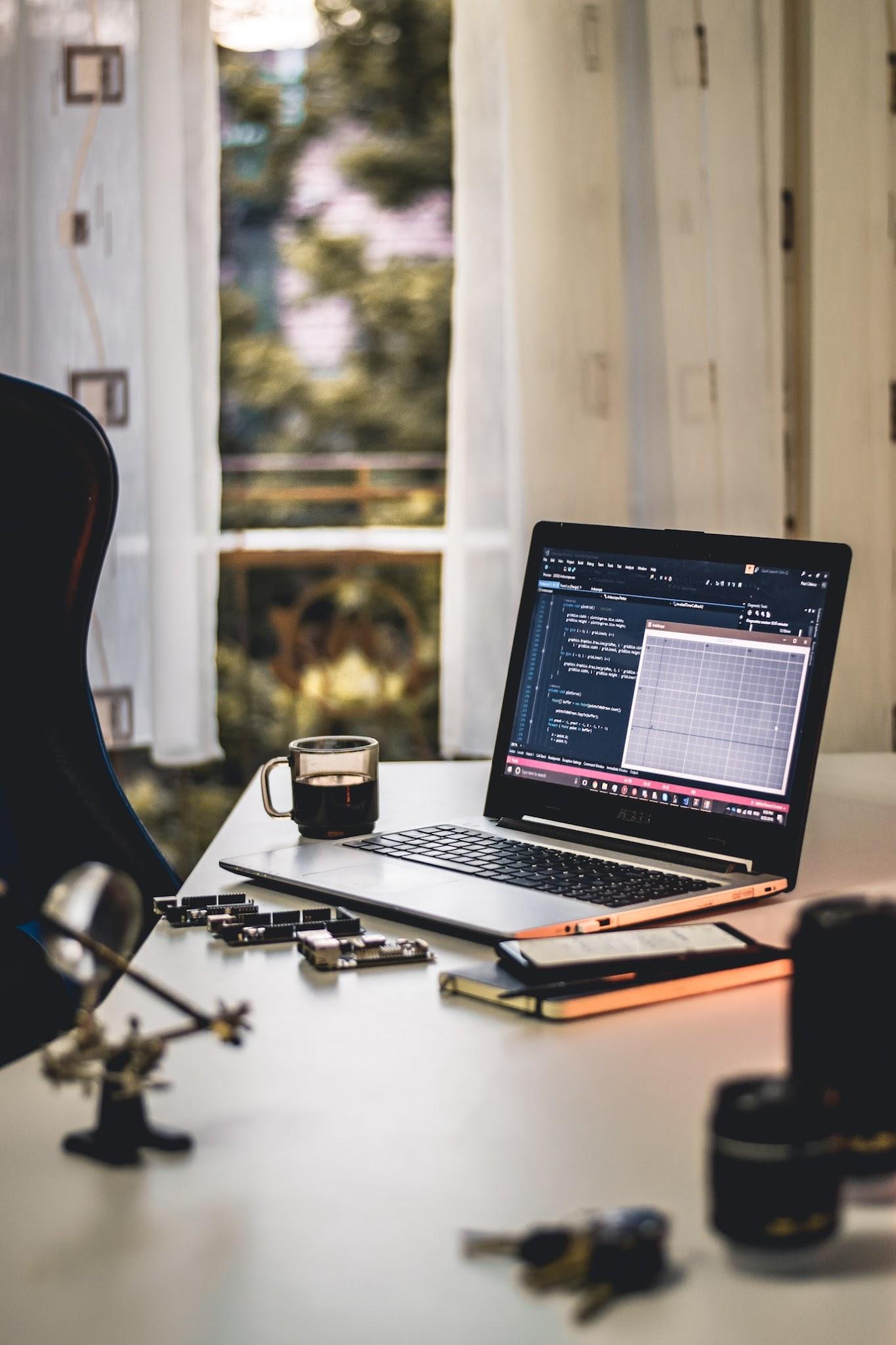 Photo by Paul Calescu on Unsplash
During research:
Data cleaning and 
analysis
Data analysis and interpretation
Data cleaning, validation and quality checking
OpenRefine
Anonymize sensitive data
Amnesia (OpenAIRE)
Describing and documenting
Storing, organizing, version control
Include these processes in RDM costs
‹#›
During research: Data preservation
Data needs to be safe and preserved during and after the research.
Preservation during the active phase:
backup plan
e.g. 3-2-1 rule 
recommend cloud storage (Google Drive, OneDrive etc.)
Backup and long-term preservation are NOT the same
access control
password protection
encryption
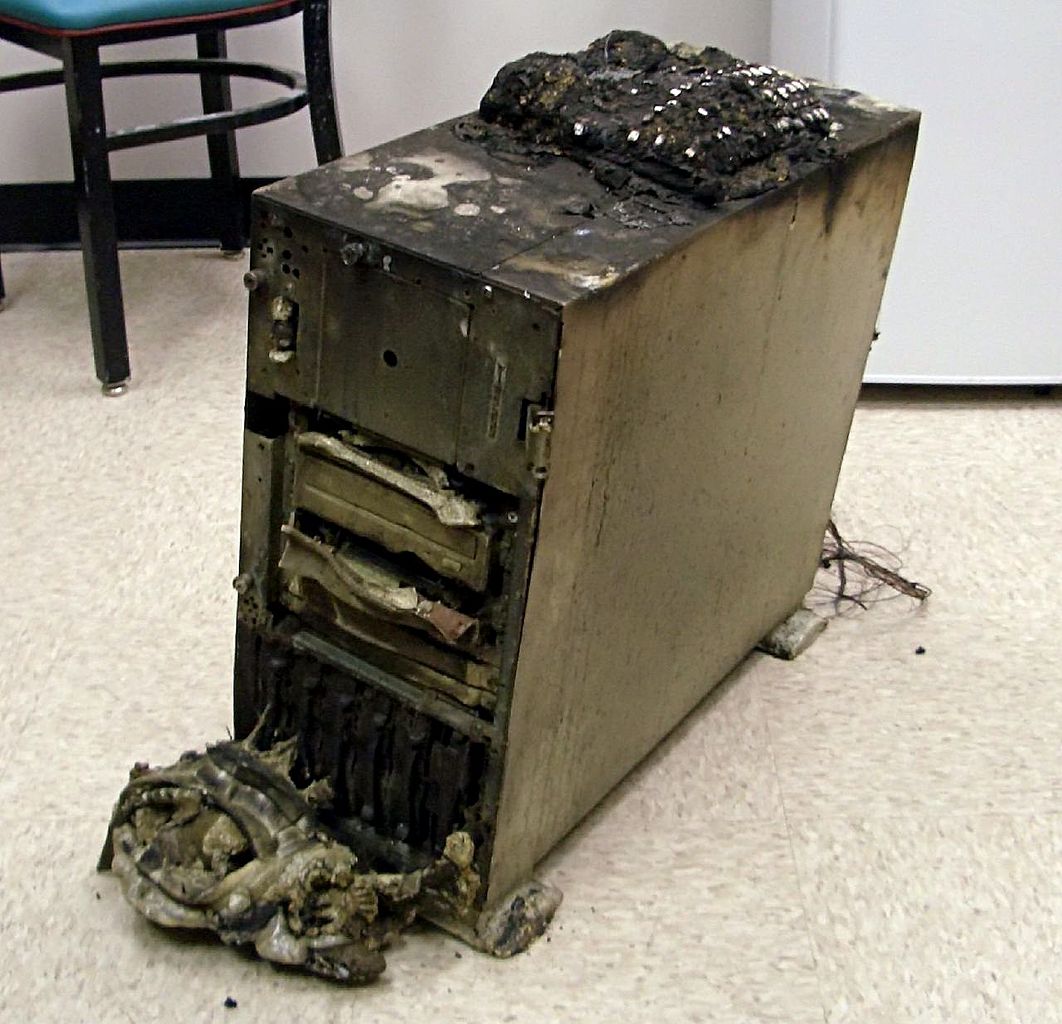 Image by John from Wikimedia Commons under CC-BY license
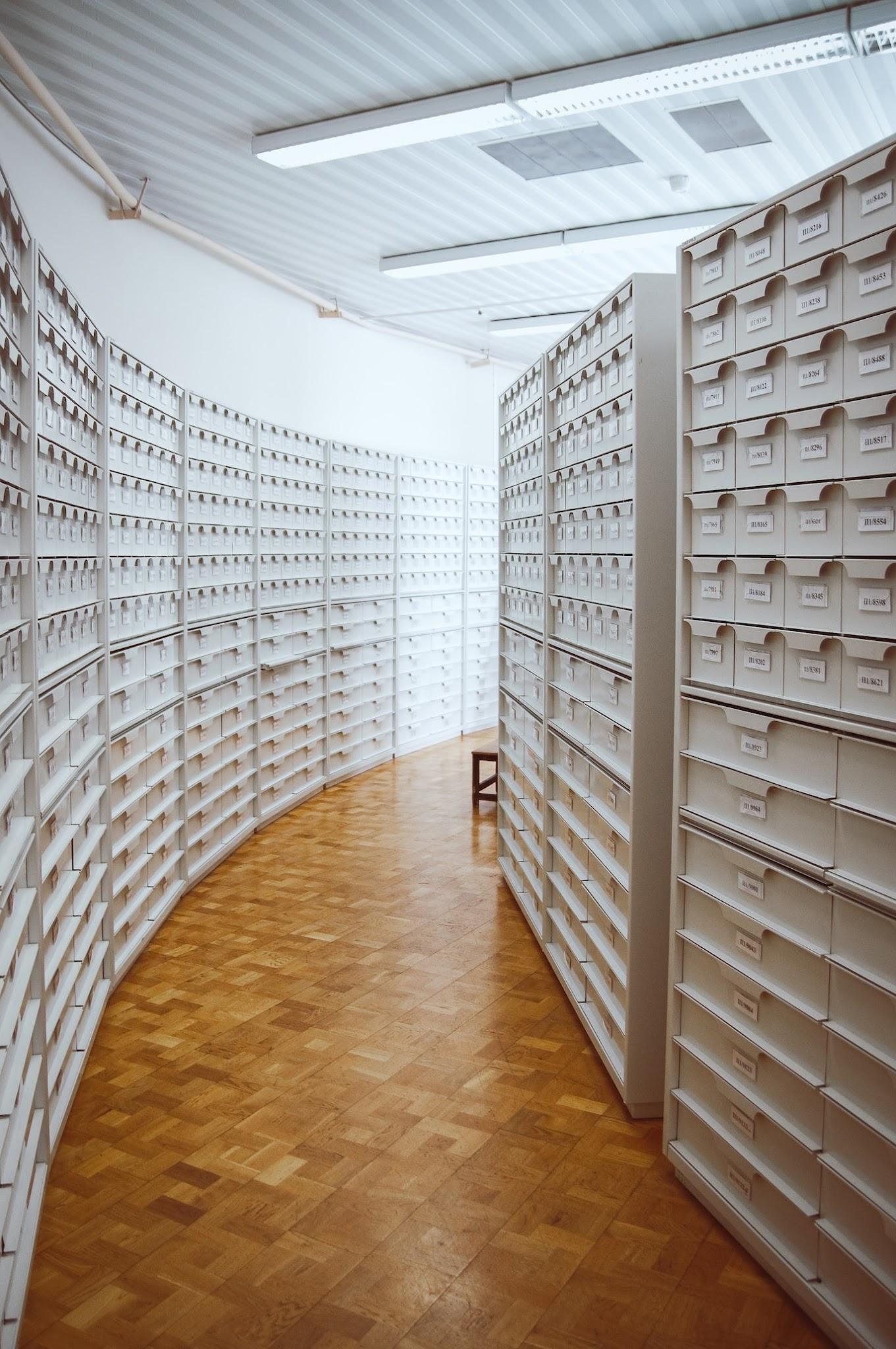 Photo by Paul Calescu on Unsplash
After research:
Data preservation
Long-term preservation:
Data selection and appraisal
specify how long to preserve data
specify what data to preserve
specify access and responsibilities
Migrating to open and sustainable formats
DANS list of preferred formats
Archive data and documentation
metadata is available
Specify terms of use
‹#›
Photo by Ula Kuźma on Unsplash
After research: Data sharing and publishing
Publish data in a repository
Select a repository:
domain (discipline) specific
re3data.org
general repository (e.g. Zenodo, Figshare)
institutional data repository
Enrich with metadata
Publish in data journal
Choose a licence
Criteria for repository:
persistent identifier
guaranted long-term preservation
costs (yes or no)
type of access does it allow restricted access?
licence choice?
is it certified? (e.g. CoreTrustSeal)
Training tips
Avoid teaching everything about RDM in one event.
break it down in smaller pieces (DMP, FAIR, data publishing);
have in mind final goals of RDM: data is secured and preserved, easy to find, understand and reuse;
as soon as possible deal with misconceptions, especially about unauthorised data usage and open data;
Data champions. Use the researchers that had previous experience with data management.
Explain terminology used in RDM;
Present use cases;
Have recommended materials with you. DIY (in national language);
stay informed about the policies and requirements;
stay informed on new developments.
THANKS!
Any questions?

Obrad Vučkovac
University of Belgrade
Vinča Institute of Nuclear Sciences - Library
ORCID: 0000-0001-5616-2680
‹#›
Except as otherwise noted, this presentation is licensed under the Creative Commons Attribution 4.0 International Licence.  
To view a copy of this licence, visit http://creativecommons.org/licenses/by/4.0/.
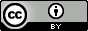 Credits
Special thanks to all the people who made and released these awesome resources for free:
Presentation template by SlidesCarnival
Illustrations by Sergei Tikhonov
Photographs by Unsplash
‹#›